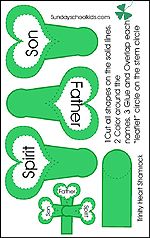 Fabriquer un trèfle